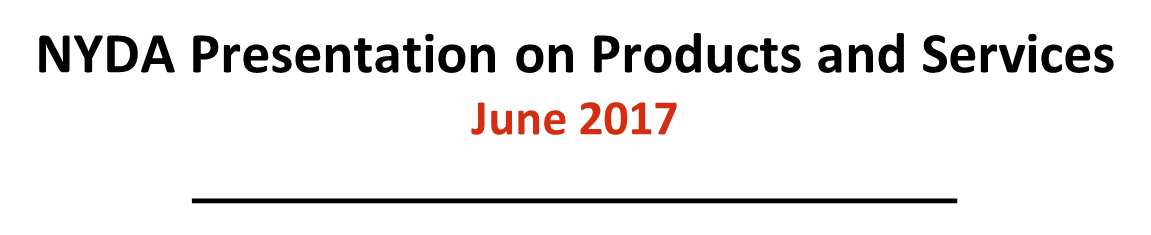 PRESENTATION OUTLINE
1
PART A

NYDA Vision, Mission and Values
	NYDA Mandate, Target Group and Overarching Goals
	NYDA Key Programme Areas
VISION 

“To be a credible and Capable Youth Development Agency for South Africa’s Youth”

MISSION

	To mainstream youth issues into society
	To facilitate youth development across all sectors of society

VALUES
		Excellence 
		Respect
		Integrity and Honesty
		Care
		Punctuality and Timeliness
3
MANDATE 

Lobby and advocate for integration and mainstreaming of youth development in all spheres of government, private sector and civil society. 
Initiate, implement, facilitate and coordinate youth development programmes.
Monitor and evaluate youth development intervention across the board. 
Mobilise youth for active participation in civil society engagements 

TARGET GROUP

The NYDA is targeted at youth aged between 14 and 35 years;
Emphasis is given to young persons with disabilities;
Bias is towards peri-urban, semi-rural and rural areas; and Community projects are prioritised.
NYDA OVERARCHING GOALS
Improved and sustainable livelihood opportunities for young people in South Africa.
Enhanced enabling environment that promotes youth development in all sectors of South African Society.
Enhanced sustainable social capital for young people between the age of 14 and 35 in South Africa.
Maintaining an accountable, prudent and efficient centre for youth development
KEY PERFORMANCE AREAS: 2017/2018
6
NYDA Programmes and  Contribution to Government Programme of Action
CONTI….
PART B

PRODUCTS AND SERVICES
Economic Participation:
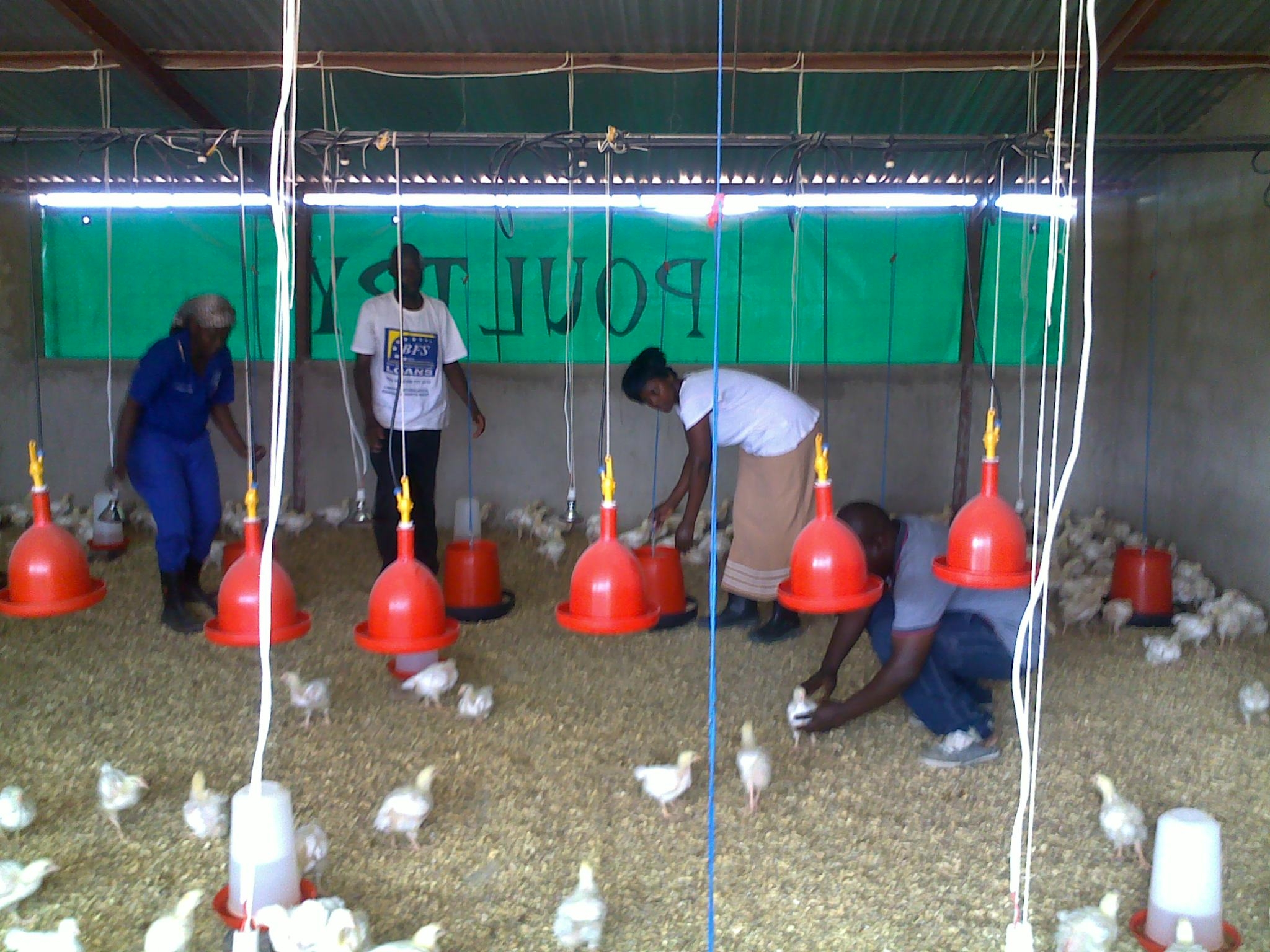 Entrepreneurship Awareness Training
Business Management Training 
Grant Funding
Mentorship (One on One, Group, Online)
Market Linkages
Economic Development Beneficiaries
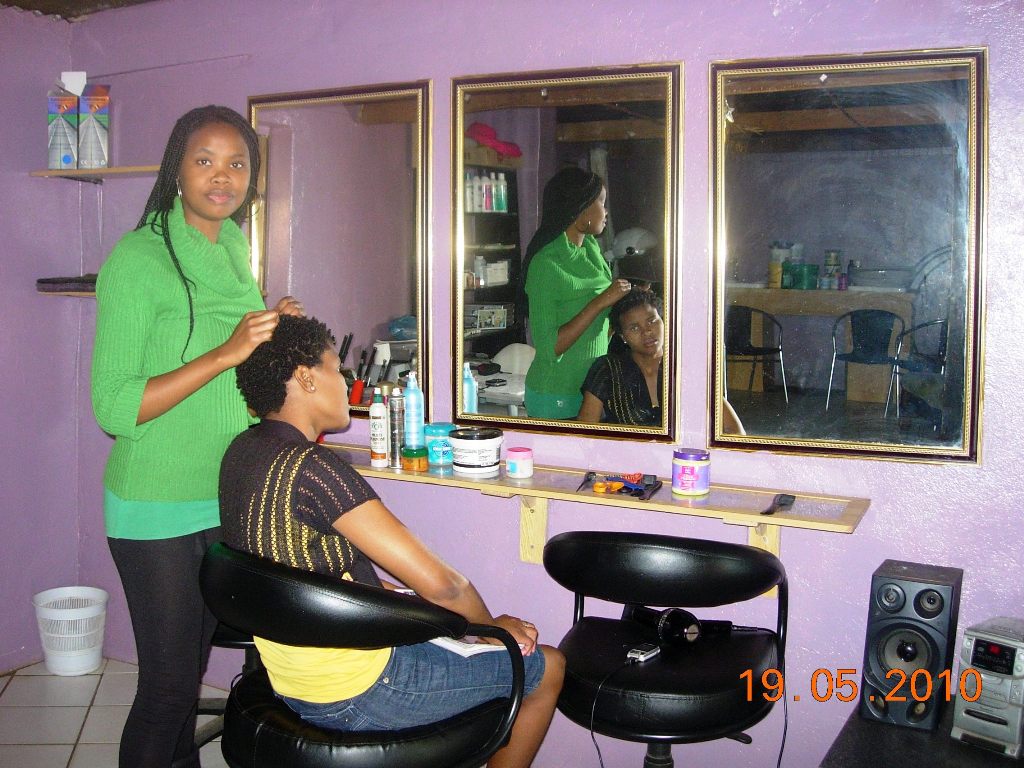 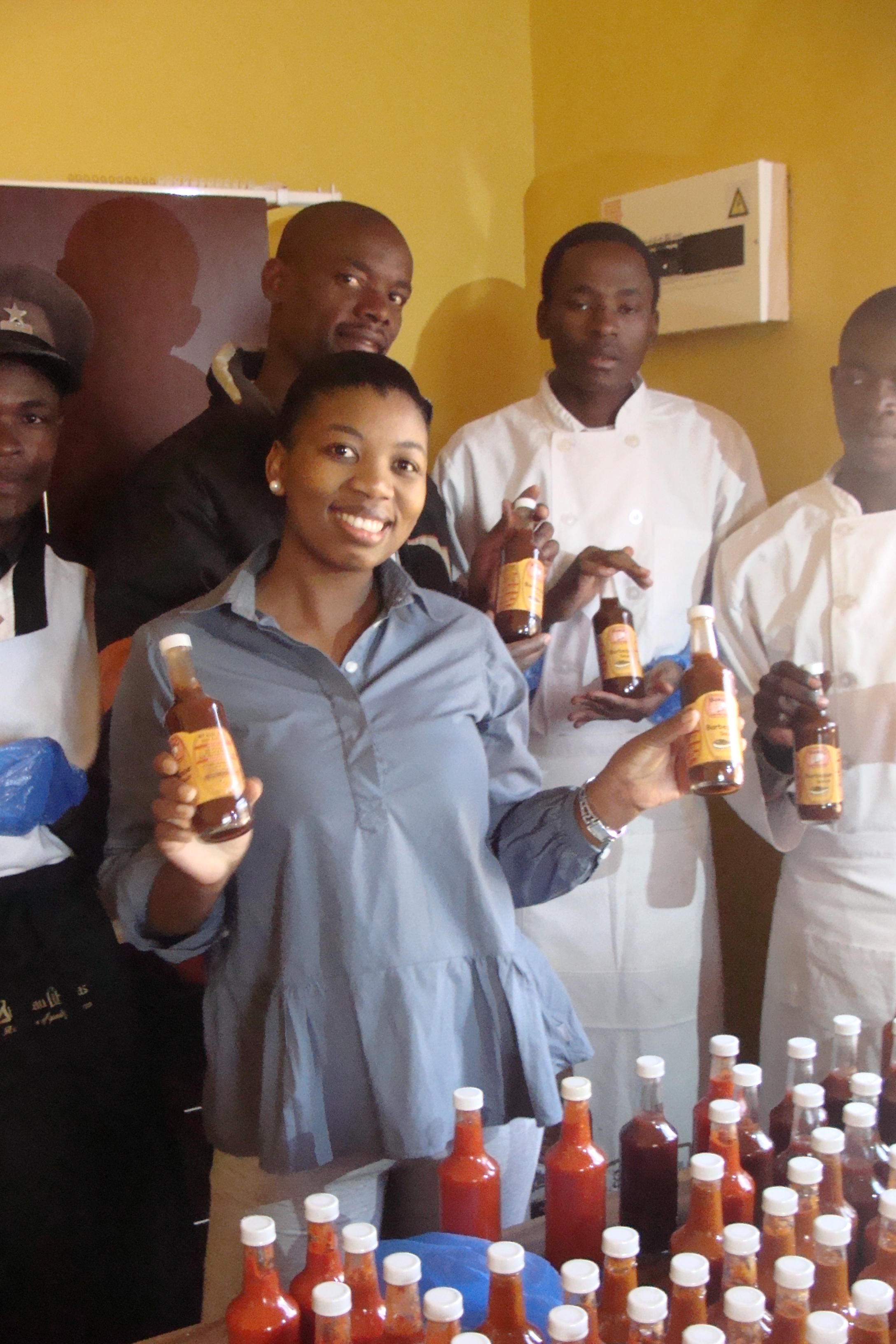 Economic Development Beneficiary
Economic Development Beneficiaries
Economic Development Beneficiaries
Education and Skills Development
Solomon Mahlangu Scholarship Fund
Jobs Programme 
	- JOBS Database
	- Life skills training
	- Job Preparedness training
Technical Skills Programme
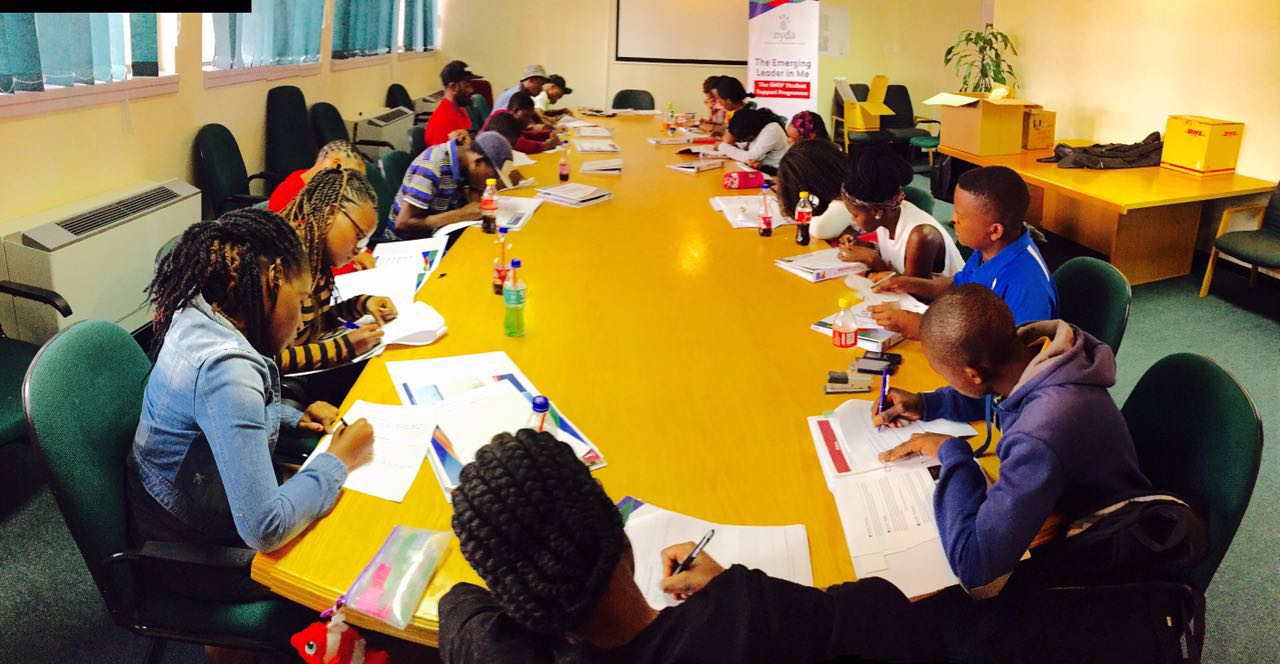 National Youth Service and Social CohesionStrategic objectives
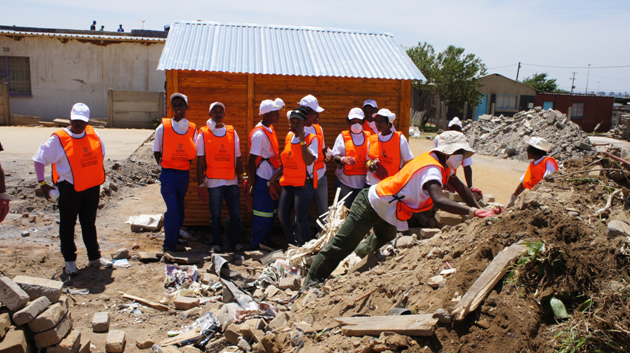 National Youth Service
	Aimed at providing youth with meaningful and accredited skills and activities that benefit their communities through national service and patriotism.

Social cohesion
	Defined as “the process through which individuals or groups are included to participate fully in the society in which they live (Government Notice 2008, p. 26). NYDA Social Cohesion programmes are aimed at engaging youth in activities that build their social capital, networks and strengthen the relationships that bind people and communities together. These activities will propel youth to reach their personal goals and develop their full capacity. Furthermore, youth will be aware of themselves and their rights and responsibilities
NYDA National Youth Service Programme recruited volunteers to assist in the 
Duduza Recovery Project
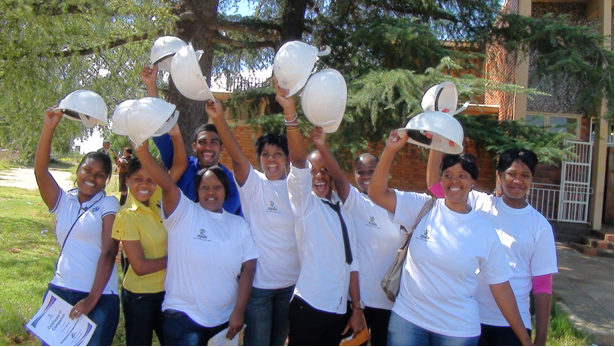 NYDA Skills & Development Beneficiaries
3. RESEARCH AND POLICY
Youth Development Institute
 Monitoring and Evaluation
 Knowledge management
Information Services
To increase access to career guidance information for in-school and out of school youths so as to assist them in making informed career choices
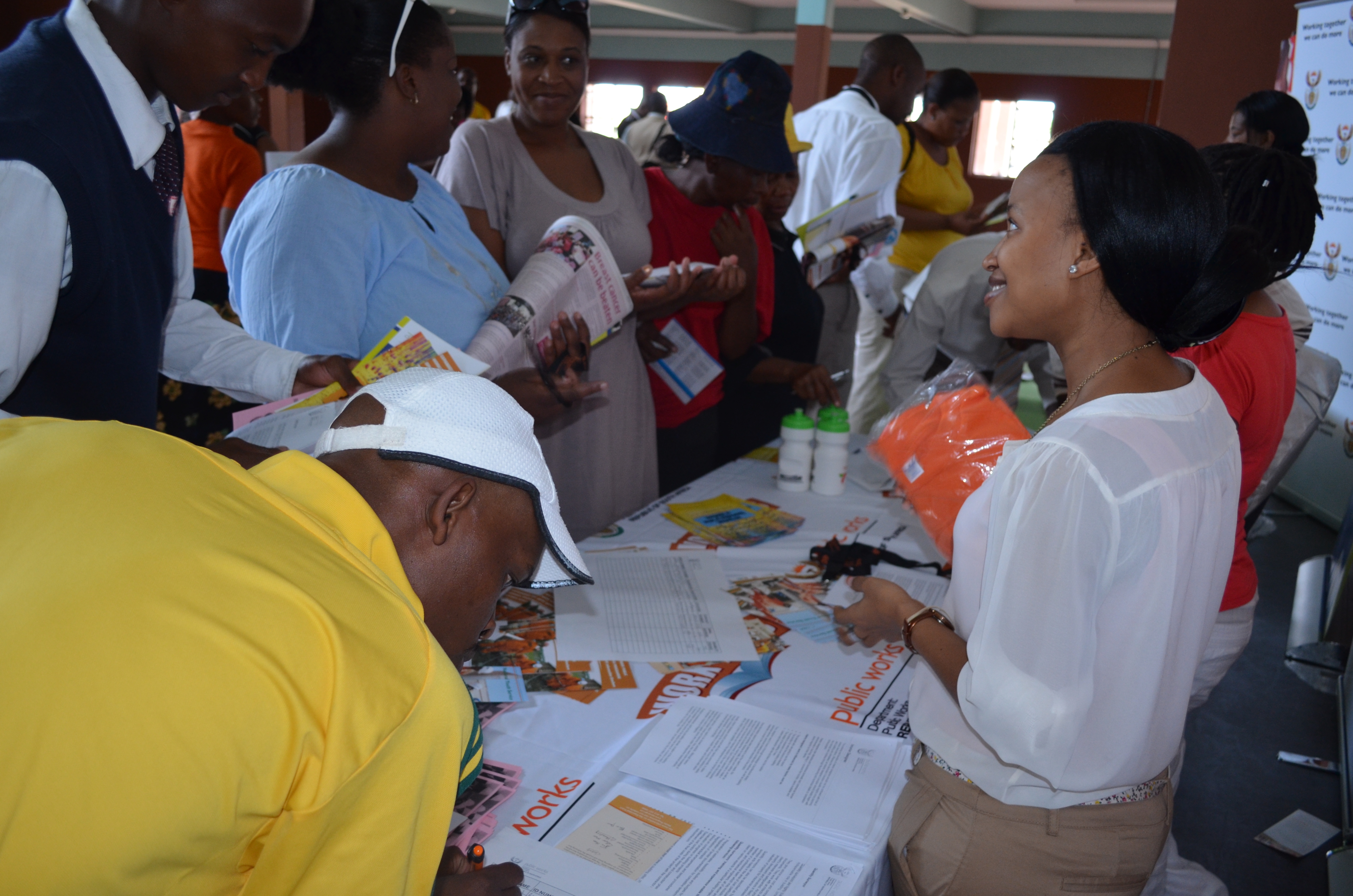 Career Guidance Expo
Partnerships and Stakeholder Management
To lobby key stakeholders and institutions in the public, private and civic society sectors, including international donor agencies to work with, and support the work of Youth Development Initiatives 

SETAS  - Services, LG, 
Private Sector – Lulaway, PrimeStars, Mr Price Foundation, Vodacom, etc.
Universities
Local Youth Offices
PART C: PEFORMANCE ON KEY INDICATORS
PART C: PEFORMANCE ON KEY INDICATORS
NYDA PRODUCTS AND SERVICES - GEOGRAPHIC
18
NYDA PRODUCTS AND SERVICES - GEOGRAPHIC
19
NYDA PRODUCTS AND SERVICES - GEOGRAPHIC
20
NYDA PRODUCTS AND SERVICES - GEOGRAPHIC
21
GENERAL YOUTH POPULATION
The Census 2011 results confirm that South Africa is a youthful country with youth aged 15-34 years constituting about 38% (about 20 Million) of the total population, estimated at  51.8 Million.

When ages 14 and  35 are included in the estimations ( in line with the National Youth Policy), the figure of youths as a proportion of the total population will increase to about 42% (about 21.7 million).
22
[Speaker Notes: The National Youth Policy defines youth category as ages 14-35.]
CONTI…
African youth constitute about 82% of the youth population, followed by Coloured youths at about 8%. White youth constitute about 6% of the youth population while Indians constitute about 2%.
Gender distribution of young people is at about 50% for males and females.
23
YOUTH UNEMPLOYMENT FIGURES
Census 2011  confirmed the high level of unemployment among young people ( See Status of Youth Report). Young people between the 14 and 19 are the most affected with 64.9% being unemployed. 

This is followed closely by those aged between 20 and 24 years with an unemployment rate of about 49%. 

If an expanded definition of unemployment is used, the unemployment figures increased to 78% for those aged between 15 and 19 and to about 60% for those aged 20 to 24 years. These figures compare unfavourably with the national unemployment figures, which stand at about 30% (narrow definition) and about 40% (expanded).
24
CONTI..
25